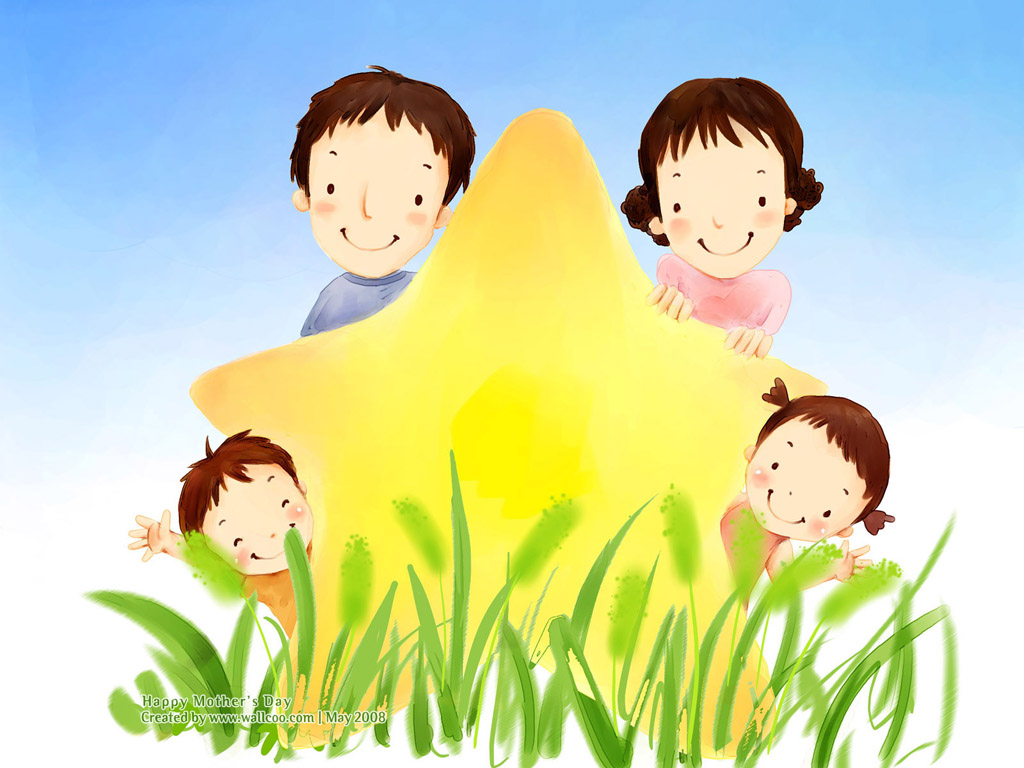 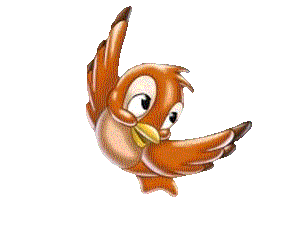 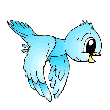 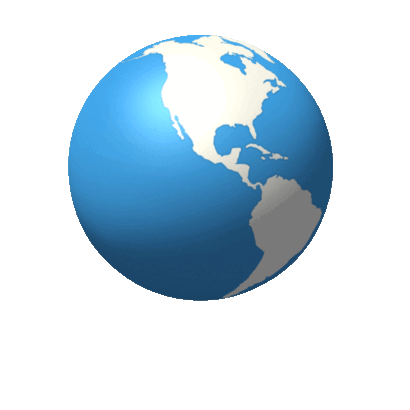 Декілька речей, які я можу робити 
щодня для Землі
Вчитель ЗЗСО І-ІІ ст. №18 
ВЦА м.Торецьк Донецької області
Сорочук Оксана Володимирівна
Ранок… Сонечко сяє, до мене у вікно заглядає…
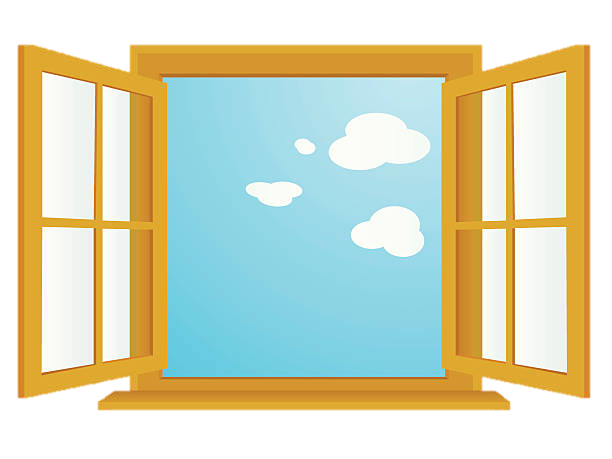 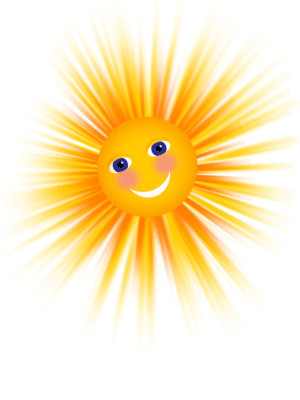 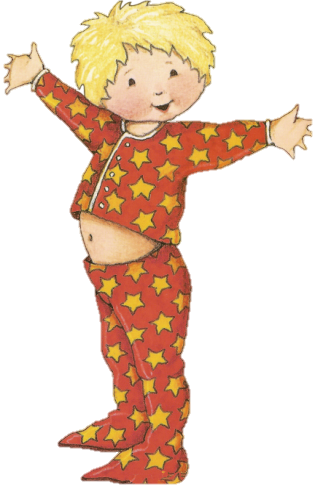 Я прокидаюсь, сонечку всміхаюсь!
Щоб здоров'я було у порядку – зроблю я ранкову зарядку
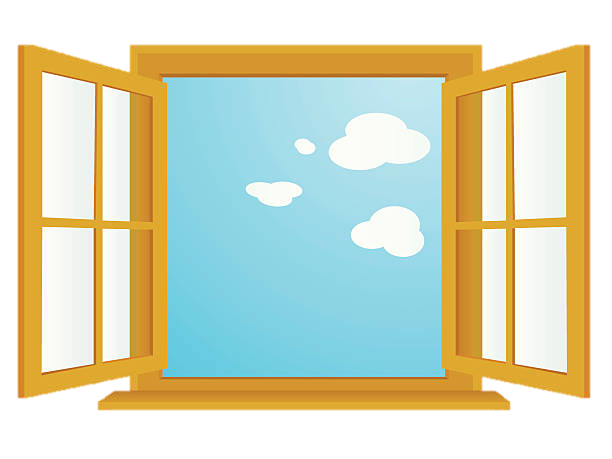 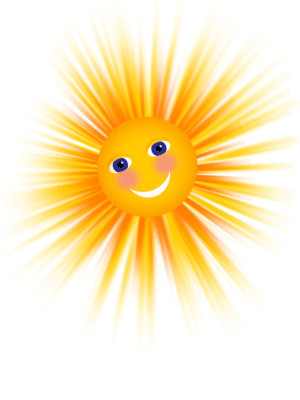 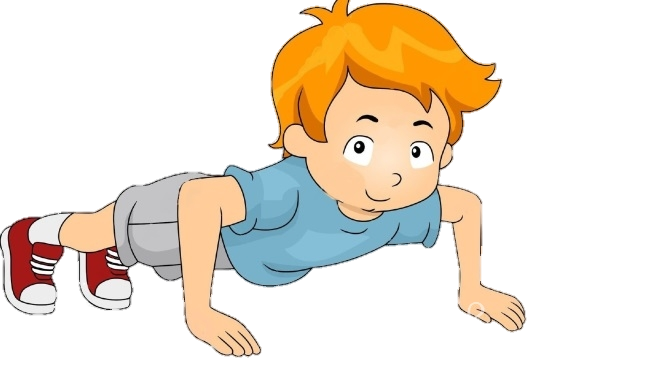 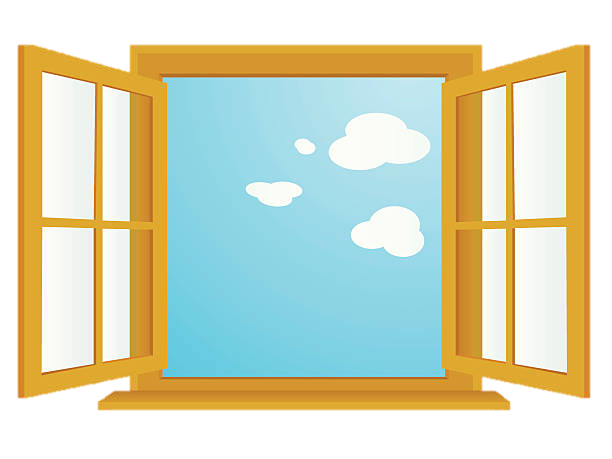 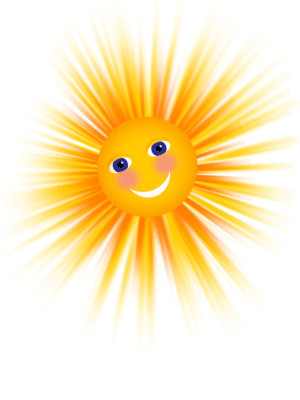 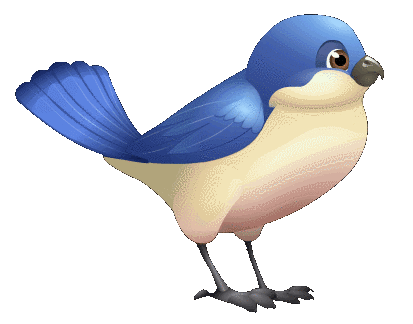 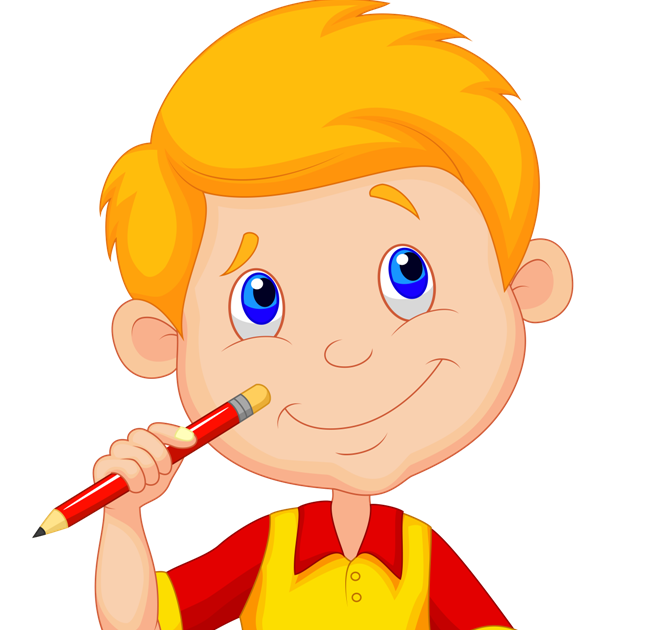 Послухаю пташок пісень і розпланую я свій  день
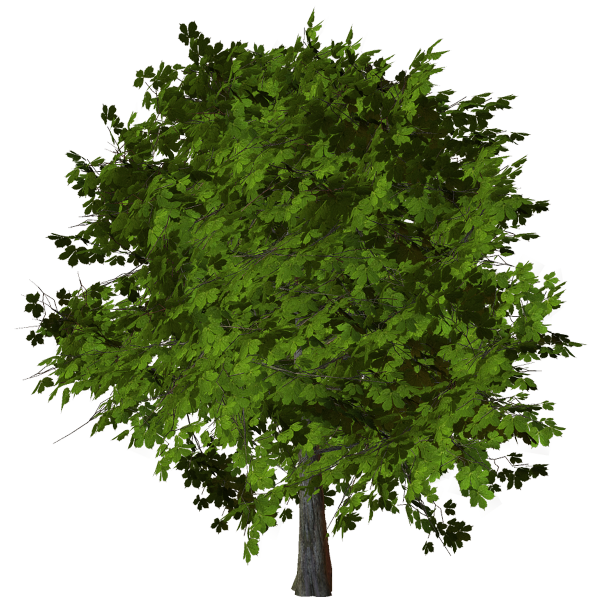 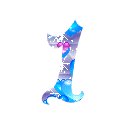 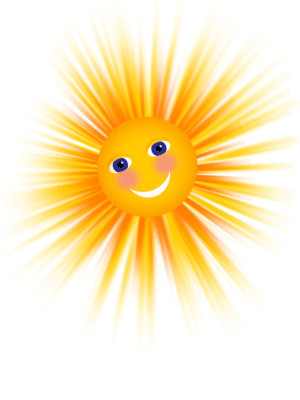 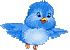 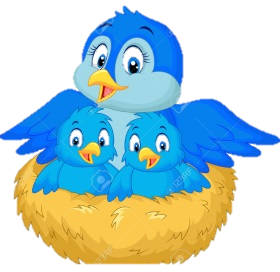 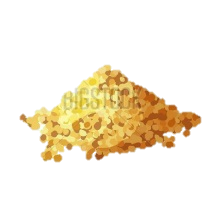 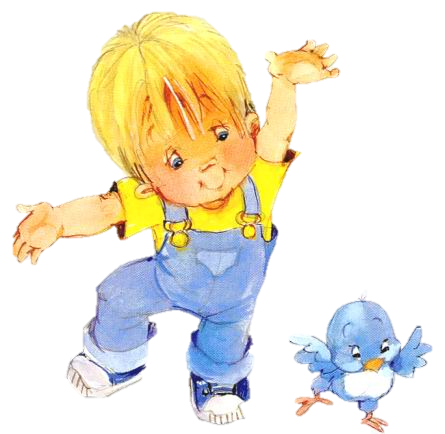 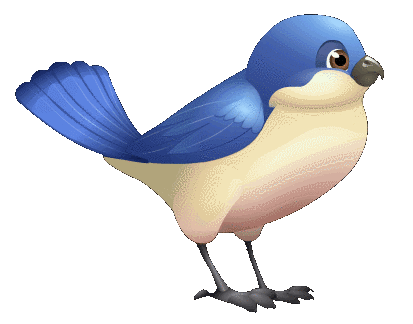 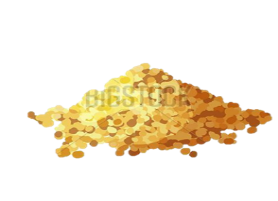 Поснідаю з татом і з мамою та пригощу пташенят, в садочок друзі крилаті завжди радо летять
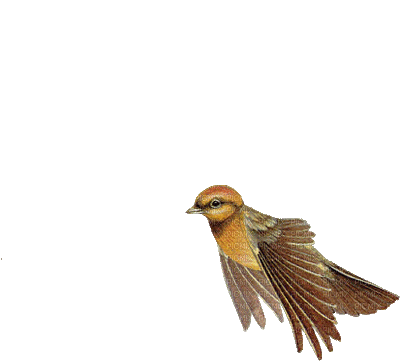 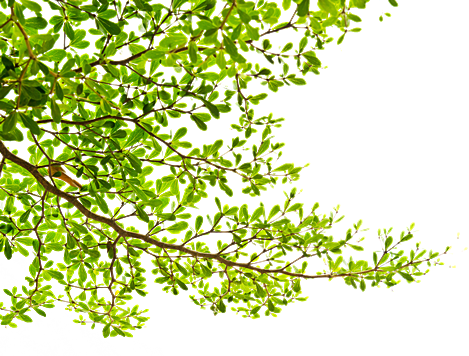 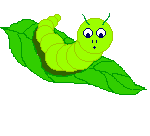 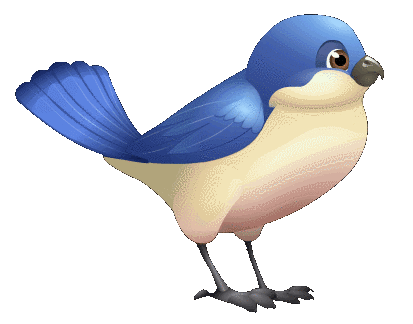 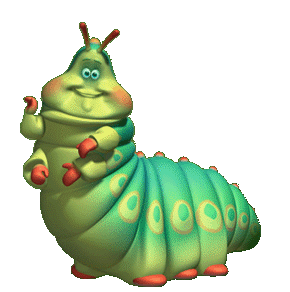 Як прилітають в садочок – гусені ніде діватись, буде садочок  мій милий зеленню рясно вкриватись
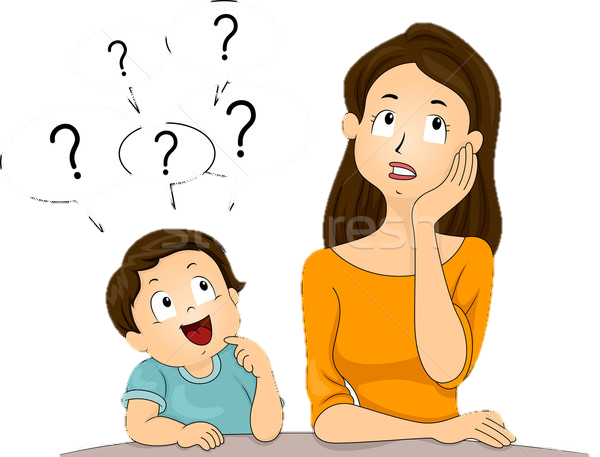 «Збирайся до школи хутчіше!» – мама мені нагадала. Про те, як сміття 
сортувати вона мені вчора сказала
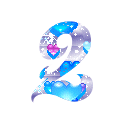 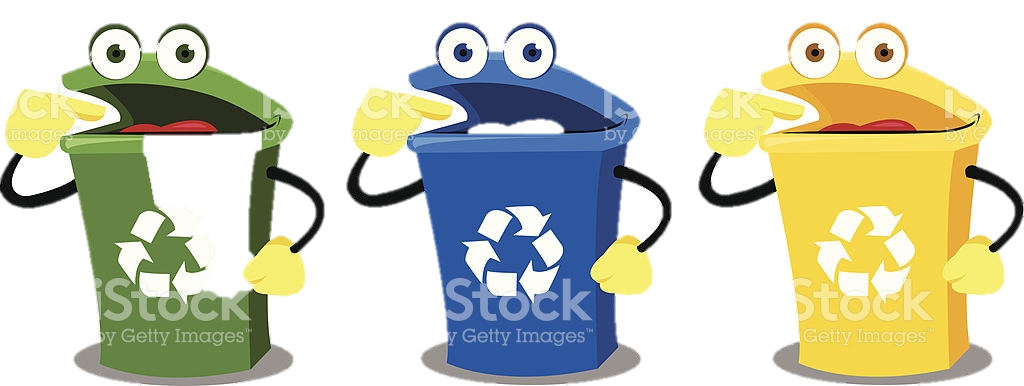 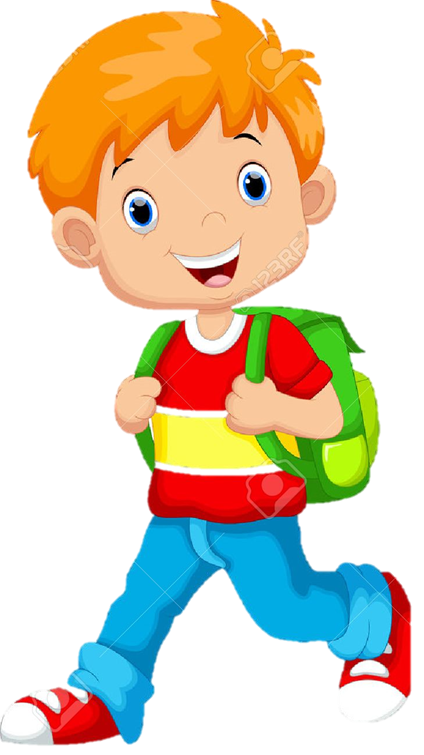 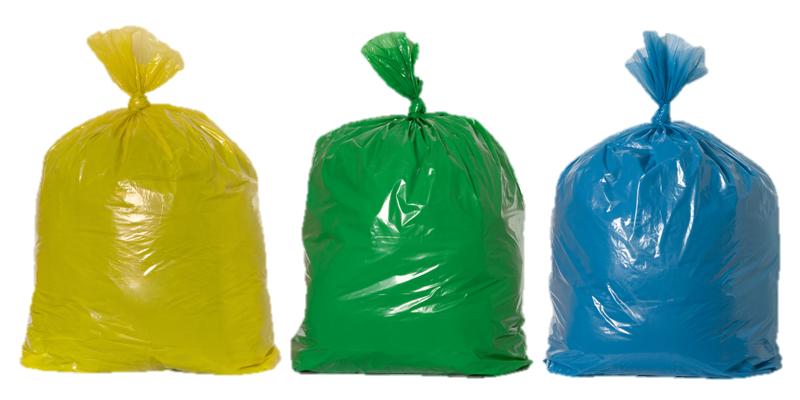 Виношу сміття перед школою. «Який помічник ти хороший!» Крім охорони довкілля, я ще й заробляю гроші. Вдома сміття я сортую: окремо пластик і склянки, жерсть і відходи с кухні, папір, заіржавілі банки. 
Дещо кладу в контейнер одразу, 
решту – здам на приймальну базу.
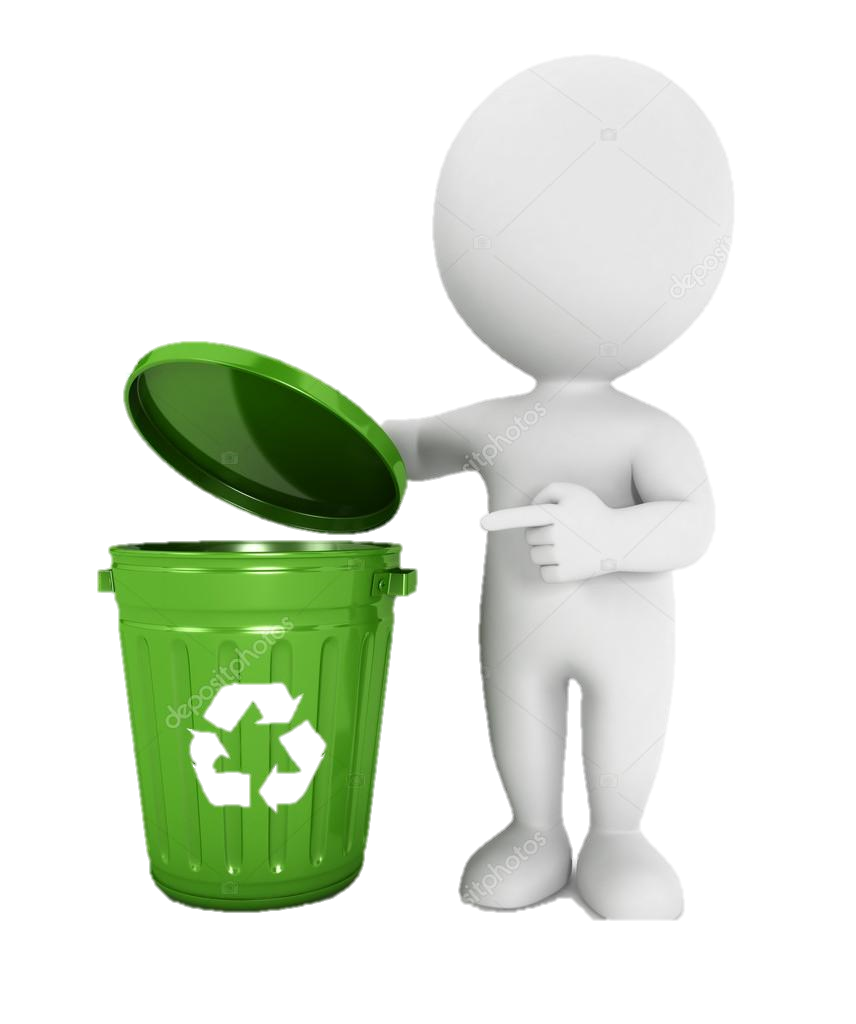 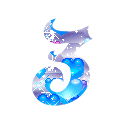 Правило друзі запам'ятайте:



Батарейки в контейнери
 ви не кидайте!
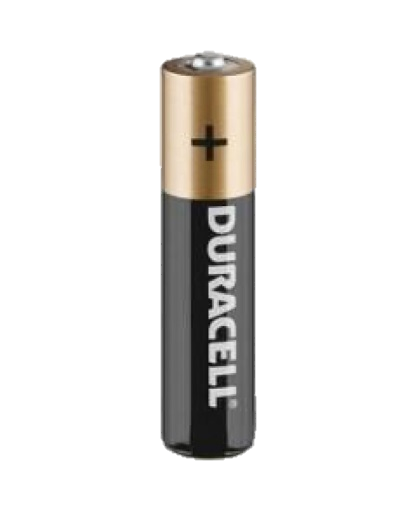 Я здаю їх в сусідній крамниці,
Там їх збирають всі на полицях,
Потім вивозять на переробку
У великих безпечних коробках.
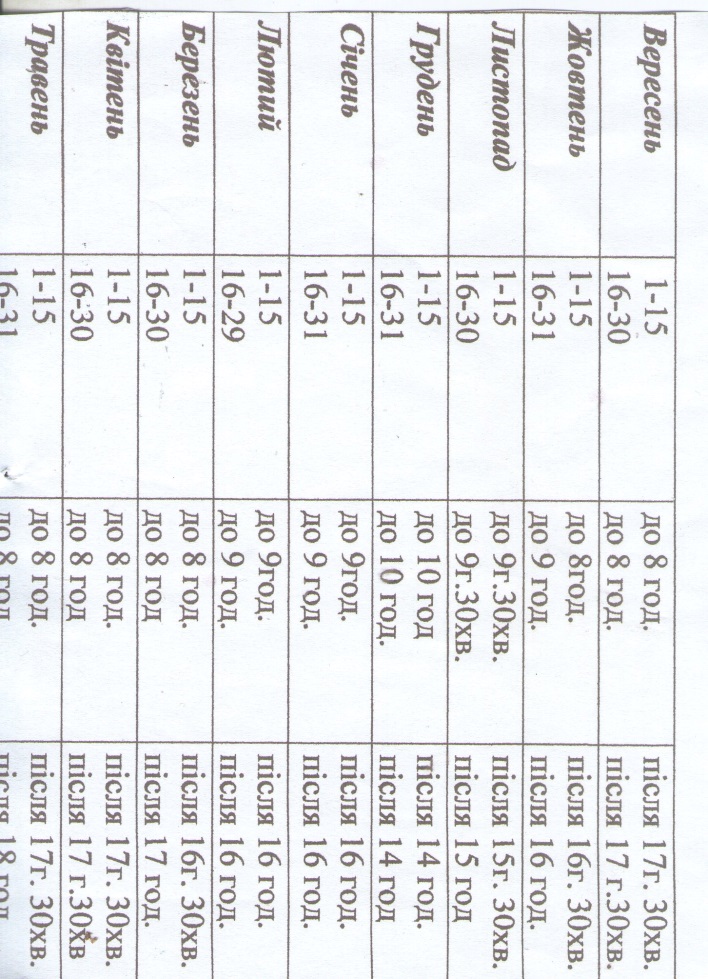 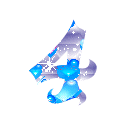 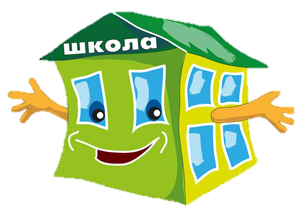 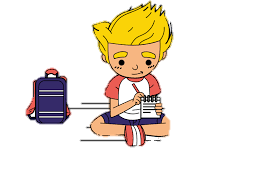 В школі у нас – світловий режим
Ти, мій друже, знайомся із  ним!
Він допоможе без зайвих витрат
Нам зберегти кількасот кіловат!
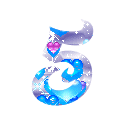 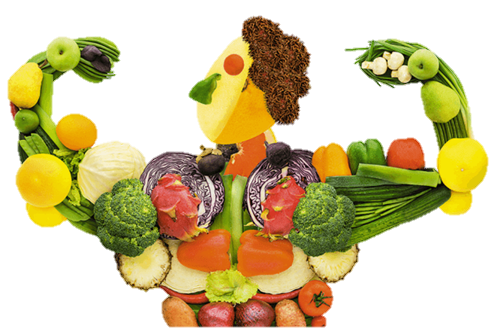 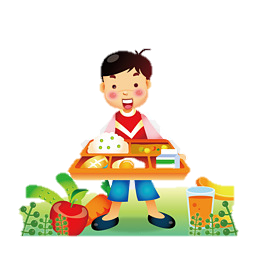 Їжу корисну я споживаю,
Зайву в крамниці я не купляю.
Їжу в смітник не викидаю:
Харчі – це ресурси, я й їх зберігаю.
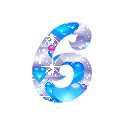 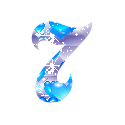 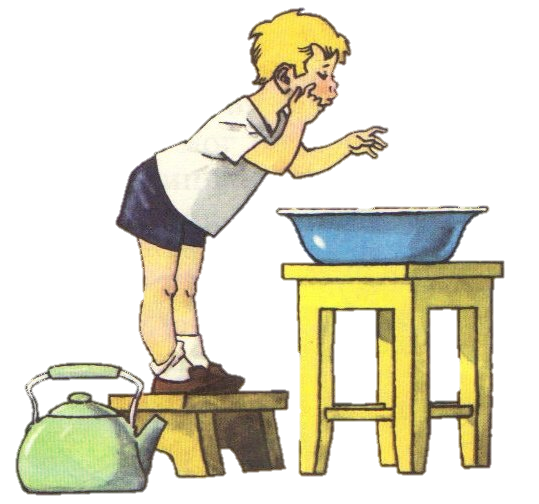 Після обіду я посуд помию,
Робити цю справу я добре умію. 
 Водні ресурси, щоб зберігати,
У тазик водички треба набрати. 
Витрачу менше водички, тоді – 
Цим допоможу цариці-воді.
Після миття закриваю я кран – 
Слідкую за тим, щоб не зник океан.
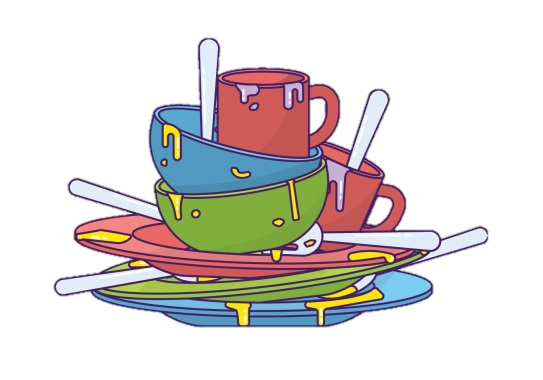 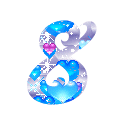 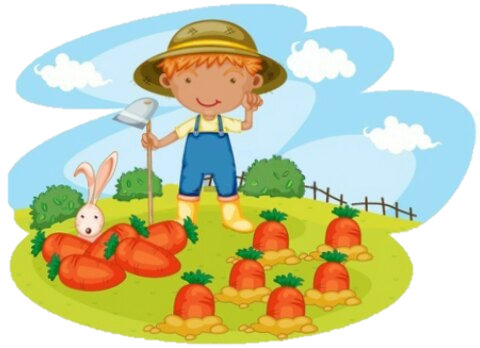 У нас на городі рослини дозріли.
Зібрати врожай ми добре зуміли.
Буряк і морквицю у погріб поклали,
Бадилля теж у нагоді нам стало.
Його у компостну яму складемо,
І цим ми в природі ґрунти збережемо.
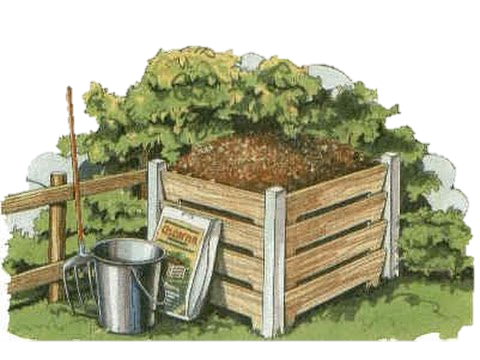 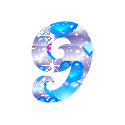 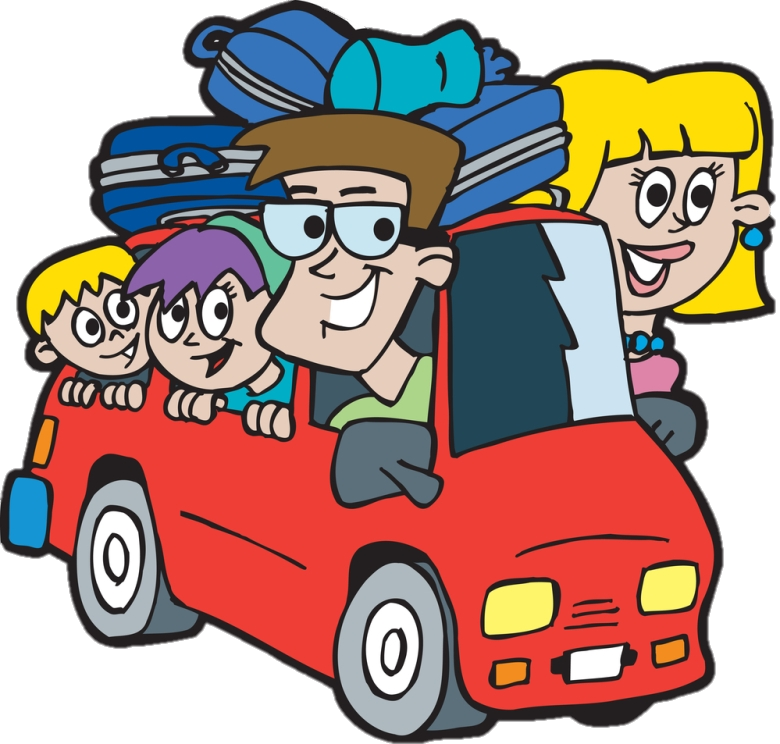 Татко мій рідний машину купив,
В нього дуже «глушак» задимів.
Татко змінив бензин на газ – 
Вже не потрібен нам протигаз!
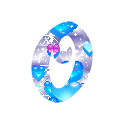 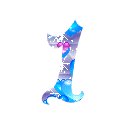 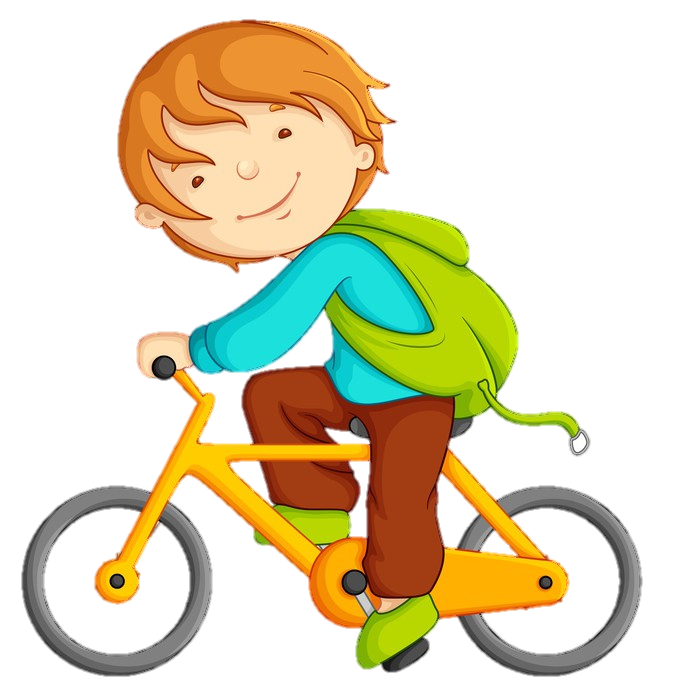 Велосипед мені тато купив,
І я на нього одразу присів.
Не буду забруднювать газом довкілля.
Велик – це користь й активне дозвілля.
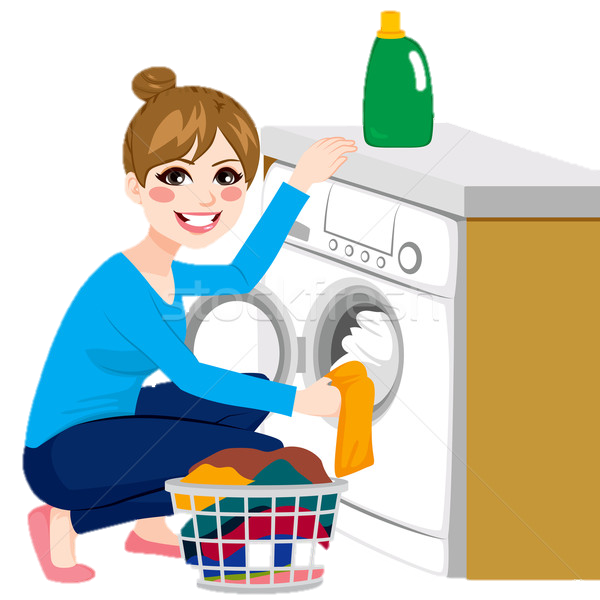 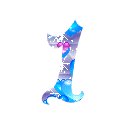 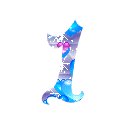 Мама білизну попрала старанно.
Стала білизна чиста і гарна.
Щоб у природі все було «ок»,
Потрібен безпечний нам порошок.
Без гидких фосфатів природі затишно,
Цінуй і люби її, друже, ніжно!
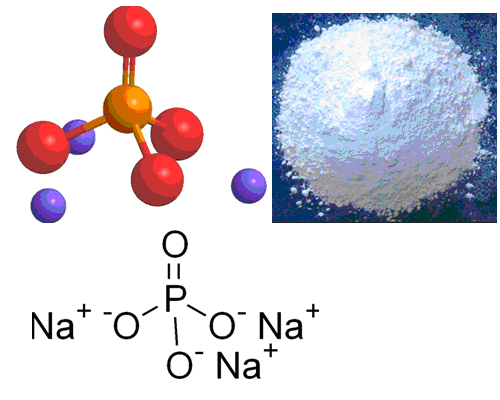 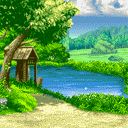 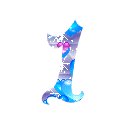 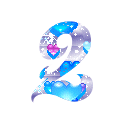 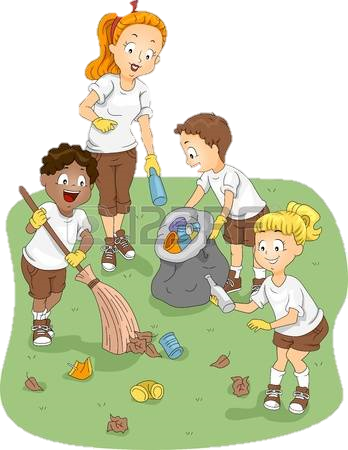 Ми з сім’єю до річки пішли,
На березі річки ми пластик знайшли.
Зібрали ми пляшки.  Пакети – в сміття.
Хай зберігається в річці життя!!
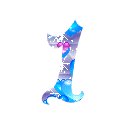 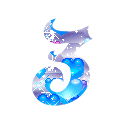 Братик маленький ходить несміло.
Ходити почав він – велике це діло.
В ручку малятко затиснув насіння,
Посіє  травичку – корисне це вміння.
Травка корінням берег тримає – 
Ерозія берега не займає.
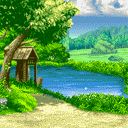 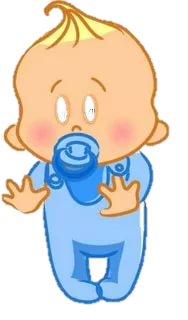 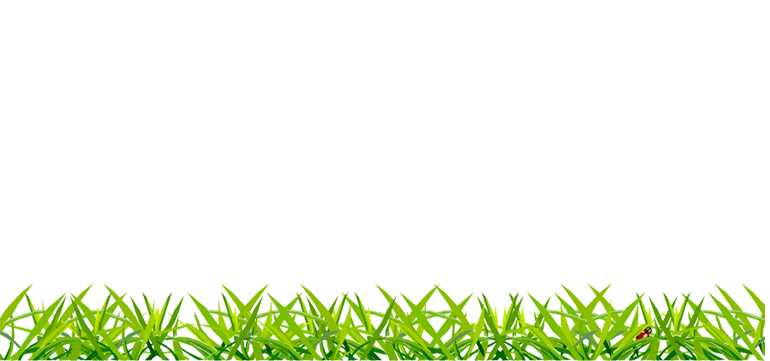 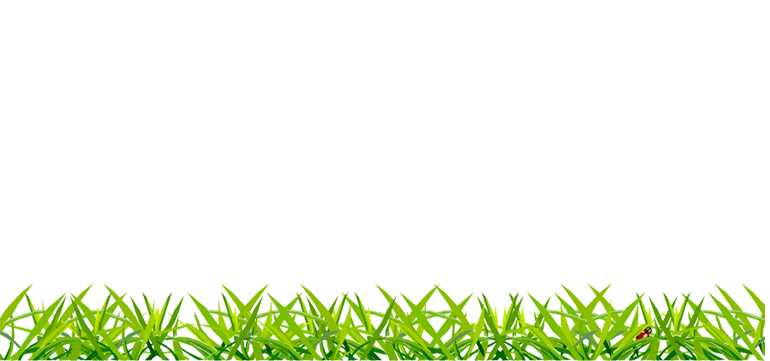 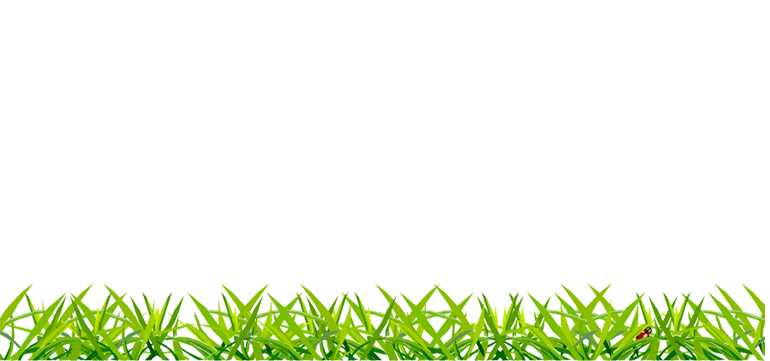 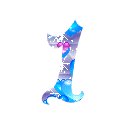 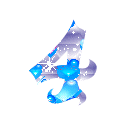 На луках – пожежа,
У лузі  – біда!
Не стане там нам у нагоді вода.
Такої пожежі не загасити…
Скажіть-но, сусіди, 
Чи треба палити
Траву і дерева, кущі і жучків?
Дерен у лузі майже згорів!
Повстали в природі ви дикунами,
Це соромно дуже перед звірями.
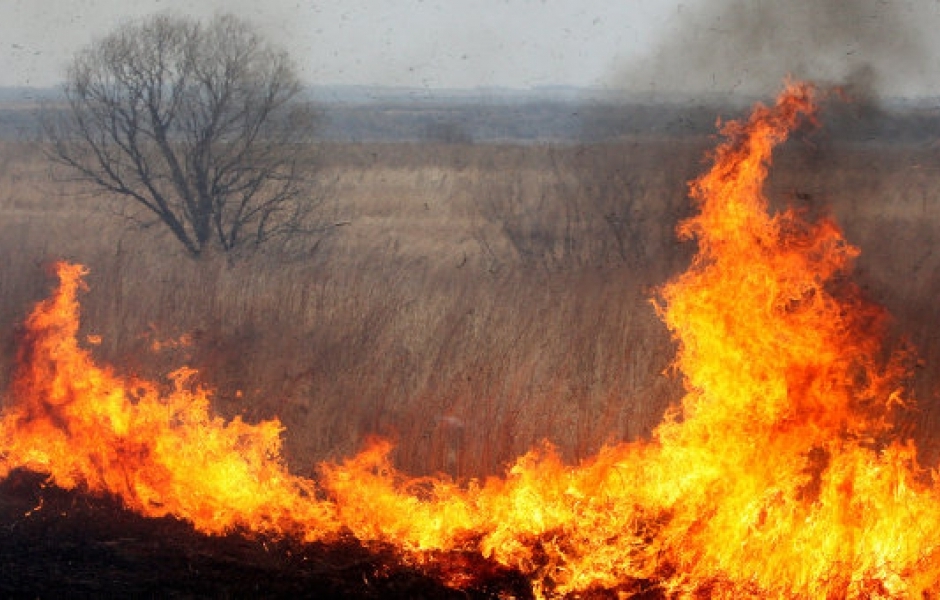 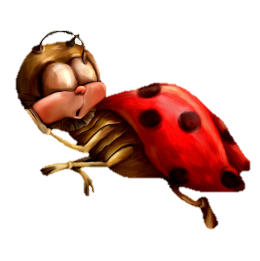 Ось надвечір’я знову настало,
Світла в кімнаті стало замало.
Світлодіодні лампи ввімкнемо,
Цим  природу ми збережемо.
Вони потребують енергії мало – 
Наше довкілля бруднішим не стало.
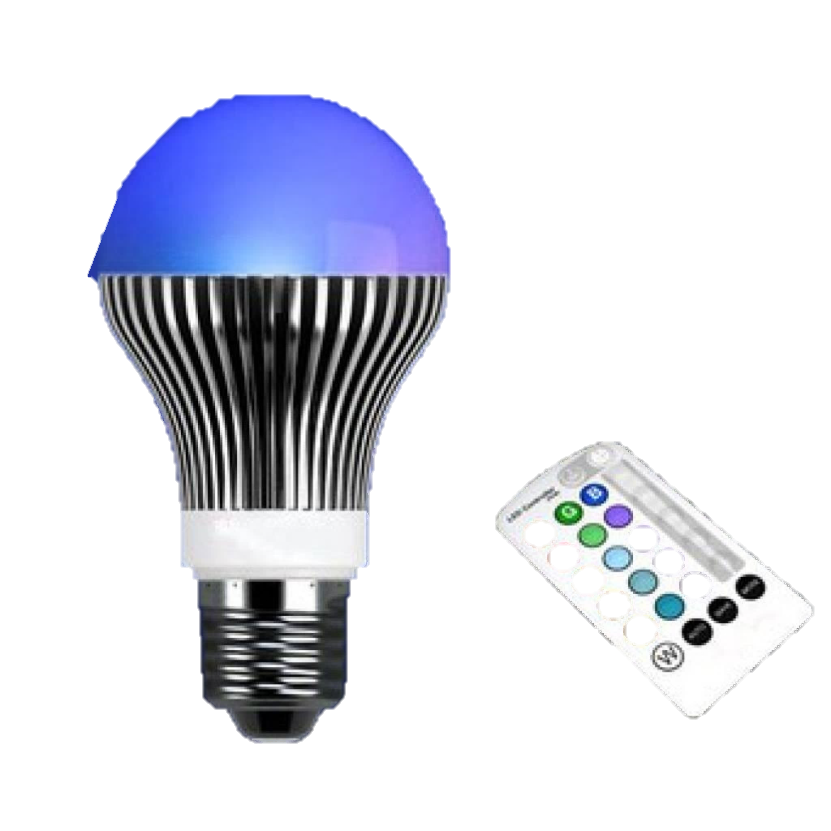 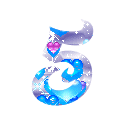 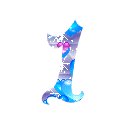 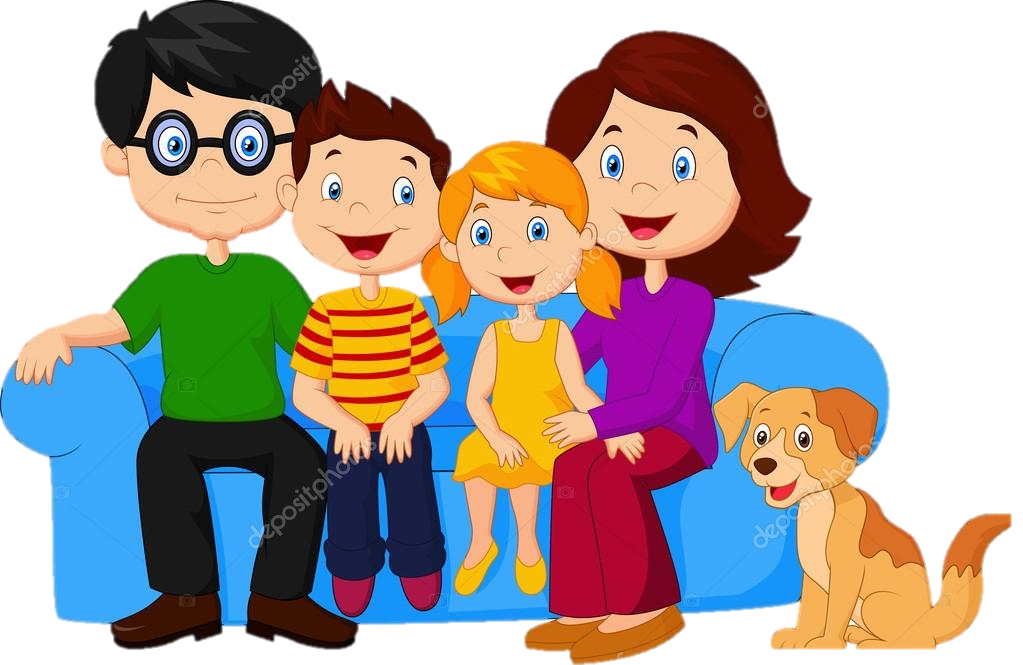 Друже!!!
Щоденно справи зранку плануй,
Кожну хвилинку вільну цінуй!
Цей час для добрих справ витрачай,  –
Збереш від природи ти щедрий врожай:
Чисте повітря, ґрунти та води…
Зроби щось корисне для мами-природи!!!
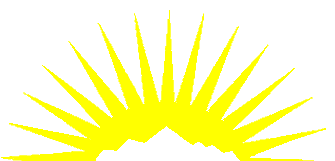 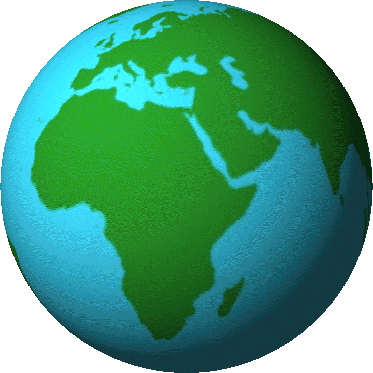 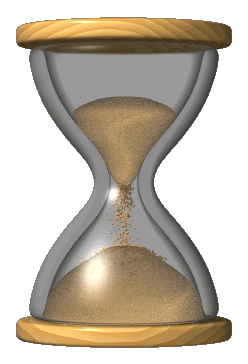 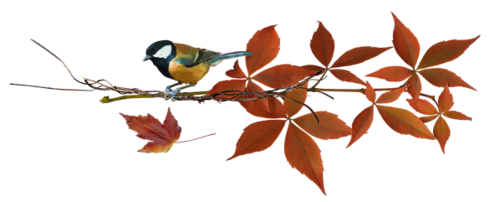